Welcome to Year 2
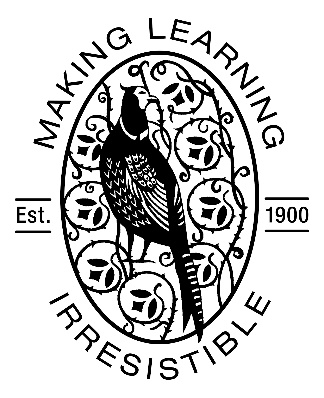 Information Session for Parents and Carers  
21st September 2021
www.morley.cambs.sch.uk 


Who are we?

Ruby Class:  	L Trainor    
H Remington Davidson (PPA Cover)

Burgundy Class: R Cowdrith 
				  E Kamanyire

Teaching Assistants: A Monk
					   I Graham-Hagg
					   J Nash
New to Year 2
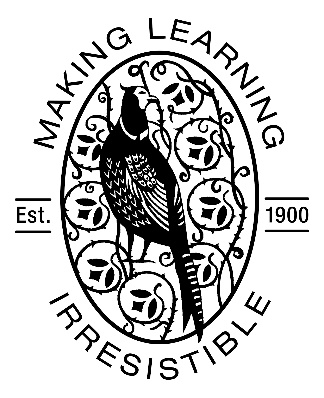 Topics this year:
Autumn 1 Twisted Tales
Autumn 2 Let Your Dreams Take Flight
Spring 1 Plague and Pandemic
Spring 2 Great Fire of London
Summer 1 Ocean Adventures
Summer 2 Bonkers About Bugs
Year 2 Essentials: Every Day
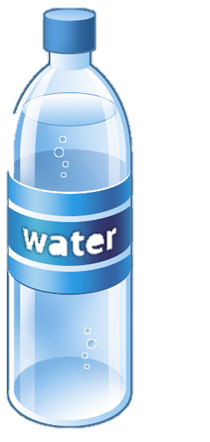 Children arrive at school at 8:45, ready to come into school at 8:55.Teachers take the register at 9:00. 
Water bottles should be brought into school daily. Children can fill them in the morning on arrival, and take home to clean at the end of the day.
Clothing suitable for the weather, including wet weather! Including jacket/coat (hats/gloves in winter) and sensible shoes for outdoor playtimes.
Book bag: Reading book.
PE Kit in a bag at school.
Year 2 Essentials: Every Day
Please do not bring in:

Show and tell items unless requested as part of a project or home learning task.

Pencil cases

Soft toys (or toys of any sort!)

Jewellery
Year 2 Essentials: PE kits
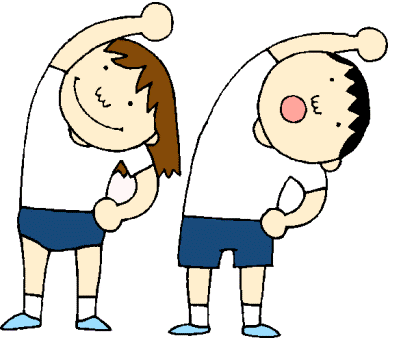 Children in KS1 are asked to change for PE.
Our PE days are on: Monday and Thursday/Friday  
Children will need:
- A white t-shirt (dark blue jumper in cold weather)
- Black/dark blue joggers or shorts
- Trainers

Long hair must be tied back, so come prepared with a hair band in kits.  Jewellery should not be worn on PE days, other than stud earrings.
Year 2 General
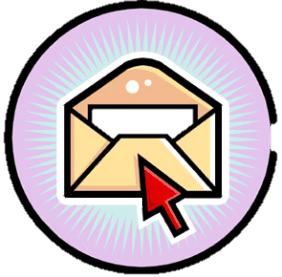 Letters and notices: 
Most information will be via ParentMail. Please sign up if you have not already done so. 


Birthdays: 
No sweets please, if you want to send in something to share and celebrate, please consider something useful such as a book for the class.
Year 2 Essentials: Helping at Home
At Morley Memorial Primary School we see home learning as an opportunity for children to practise skills, develop independence, consolidate and reinforce learning and as an avenue for children to pursue interests and be creative. 
Home learning also provides unique opportunities for family learning and collaboration. 
Please support your child to complete tasks in their own way in order that they develop our positive learning dispositions at home and at school:

Motivation   Curiosity   Courage 

Collaboration    Resilience    Reflective
Year 2 Essentials: Helping at Home
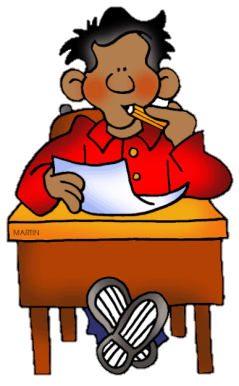 We believe every child has the right to a childhood, opportunities to play and explore and time to develop their talents and interests. We therefore try to keep home learning to a level which allows an appropriate balance. 

We will assign home learning where there will be benefits to children’s learning rather than to fulfill an expectation of a particular number of hours a week. This approach we believe promotes effective home learning with activities which are meaningful and increase children’s engagement and achievement.

Having said this, frequent (daily) reading and practise of number facts is actively encouraged if children are to make good progress and develop key, basic skills.
Year 2 Essentials: Home Learning
Home learning in KS1 may include tasks such as:
 
Daily reading, with or to an adult in order to develop comprehension and fluency.
Writing short passages about a topic
Handwriting practise linked with learning in class
Maths fluency practise.
Creating artefacts, models or costumes related to topics being studied
Key word and phonics practice including spelling
Consolidation and revision activities based on what has been learnt in class.
Year 2 Essentials: Home Learning
In Year 2 , our Home Learning tasks will always include:

Regular reading (Reading Record Book)

Spelling of keywords for our year group

Maths Key Instant Recall Facts (KIRFs)

Home learning will be shared via Google Classroom on Tuesdays to be returned by the following Monday.
Thank you for all your support!
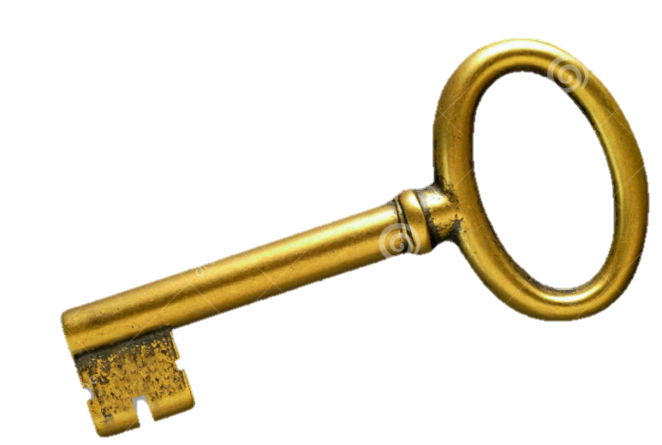 Home/school communication is key 
to children’s success: when children 
know that all adults around them 
are saying the same thing then 
they feel secure and are more 
likely to succeed.

General questions?
For individual queries please contact the office to make an appointment.

We are hoping to be able to go on trips etc this year and will be wanting parent helpers. Please let us know if you are able to help with a sports afternoon at Coleridge on Oct 18th afternoon.
Finally - Links on the website:
Link to this presentation

Maths, Reading and Writing Age Related Expectations (Target Tracker)

Year 2 spelling list

Maths fluency: KIRFs

Penpals cursive handwriting example

Phonics for Year 2

THANK YOU!